Sections 16.1-2Acids and Bases and pH
Bill Vining
SUNY Oneonta
Equilibrium systems
Acid base

Precipitation

Complexation

Simultaneous Equilibria
Acid-Base Equilibria

pH and pOH
 Relationship of Conjugate Pair acid-base strength.
 When acids or bases control pH:
 determine K
 predict pH
 When pH controls acid/base state:
 predict acid/base state
 use acid/base state to determine pH
 Buffer action
 pH titration curves
Bronsted Acids and Bases

Bronsted Acid: H+ (proton) donor
Bronsted Base: H+ acceptor

Acid-Base reactions: H+ transfer reaction


      Conjugate Acid-Base Pairs:
     acid		               conjugate base
      HF				F-
      NH4+			NH3
What is the conjugate base of HNO2?
H2NO2+
HNO3
NO2-
What is the conjugate acid of HPO42-?
H2PO4-
H3PO4
PO43-
What is the conjugate base of HPO42-?
H2PO4-
H3PO4
PO43-
What is the conjugate acid of HPO42-?
H2PO4-
H3PO4
PO43-
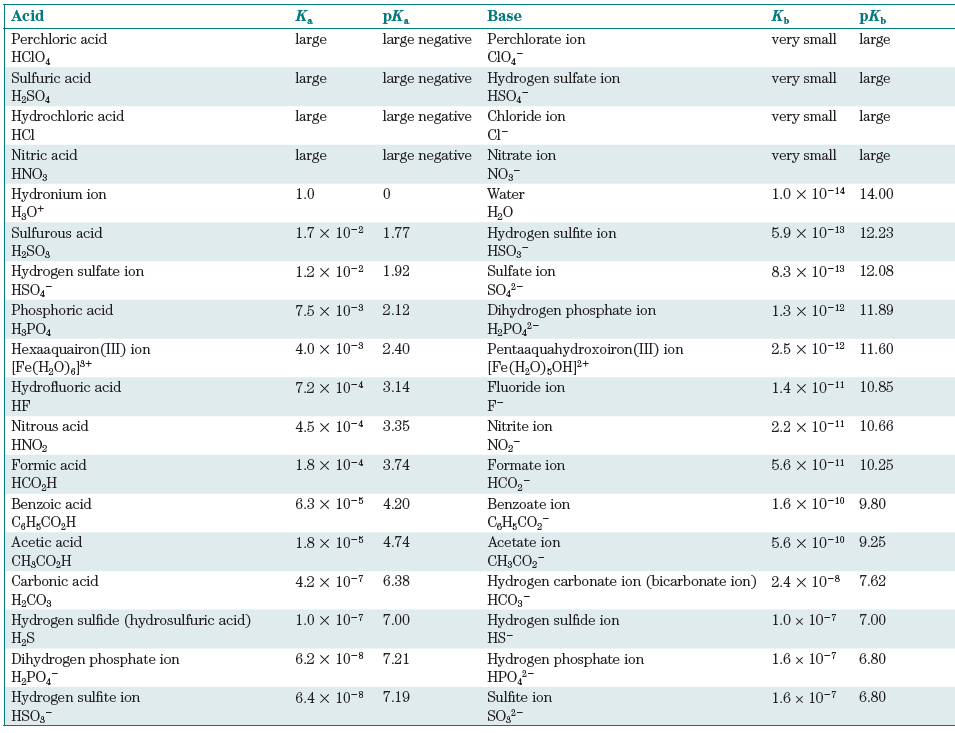 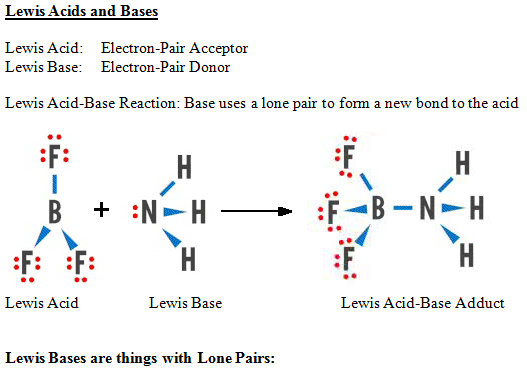 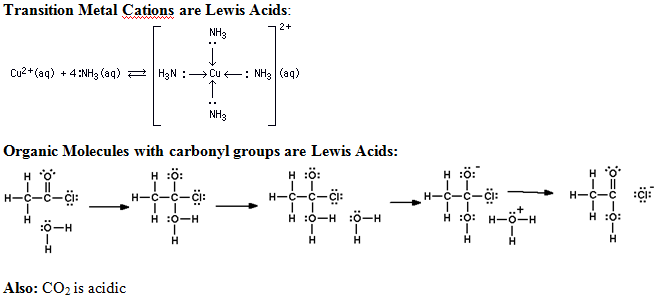 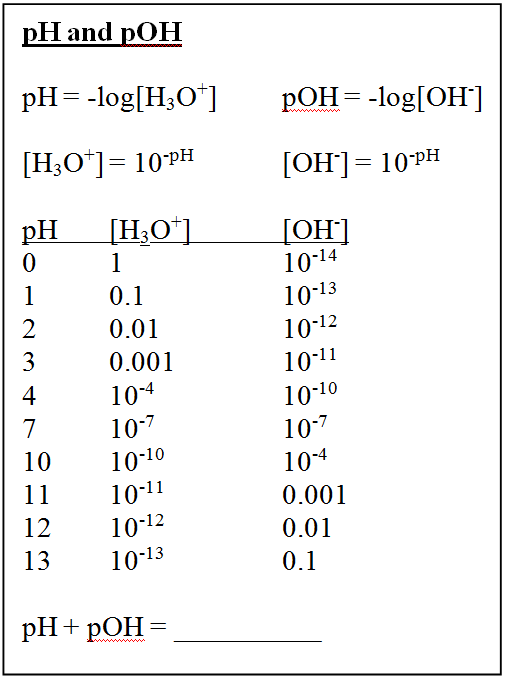 pH/pOH Relationships and Calculations
[H3O+][OH-] = 1.0 x 10-14

pH = -log[H3O+]	         pOH = -log[OH-]

[H3O+] = 10-pH		         [OH-] = 10-pH



pH + pOH = 14.00
Neutral, Acidic and Basic Solutions
Neutral                    Acidic                     Basic
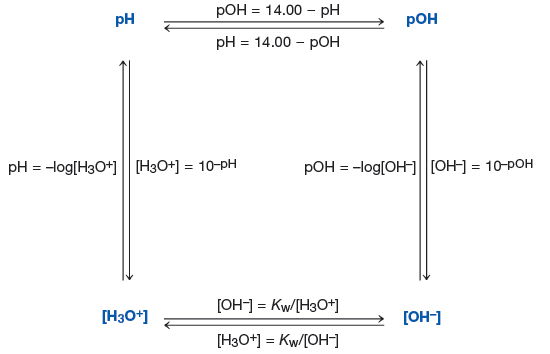 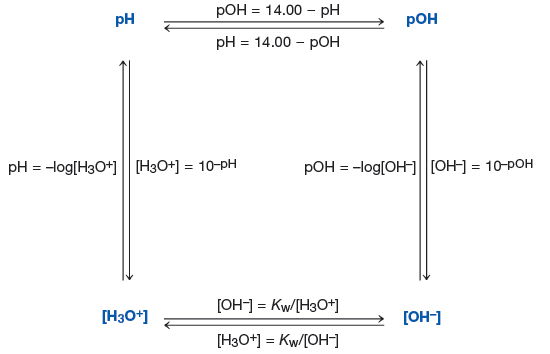 What is [H3O+]  when 
[OH-] = 5.4 x 10-3 M?
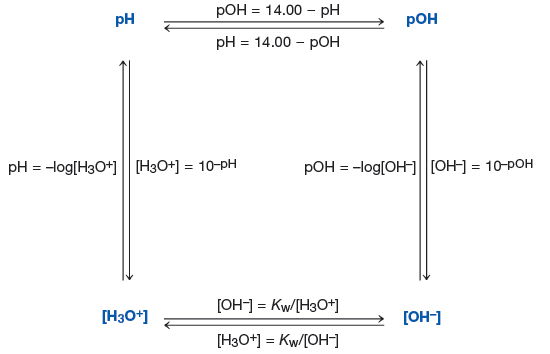 What is the pH of a solution 
with [H3O+] = 4.6 x 10-5 M?
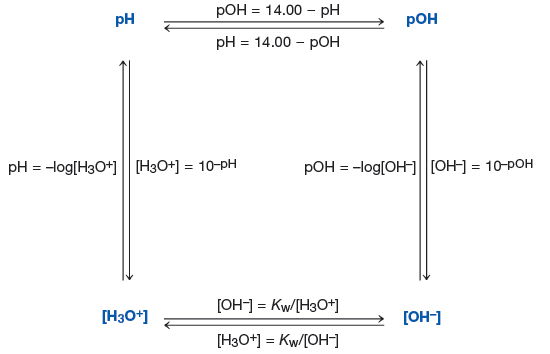 What is [H3O+] in a solution
with pH = 8.24?
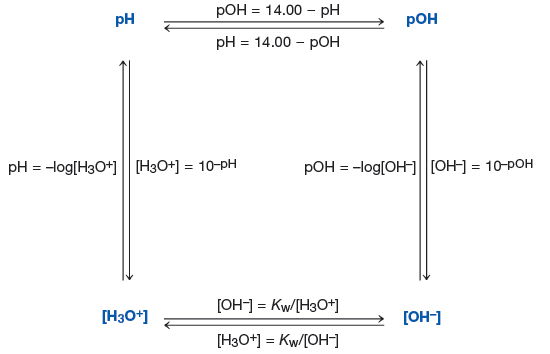 What is the pOH of a solution 
with [OH-] = 3.3 x 10-4 M?
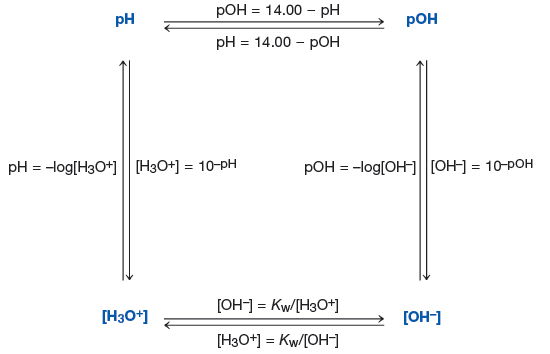 What is the pH of a solution 
with [OH-] = 2.4 x 10-3 M?
Strong acids and bases
For strong acid solutions, [H3O+] = [acid]   (except for H2SO4)






For strong bases LiOH, NaOH, KOH, RbOH, [OH-] = [base]

For strong bases Ca(OH)2, Ba(OH)2, etc., [OH-] = 2 x [base]
What is the pH of a 0.150 M solution of HCl?
What is the pH of a 0.150 M solution of Ca(OH)2?